Занимательный Кроссворд
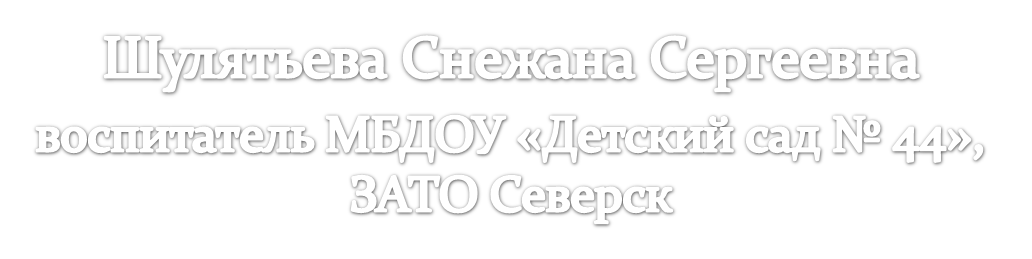 2.
к
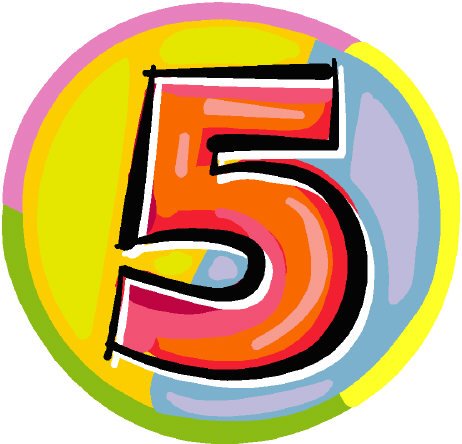 6.
к
р
о
к
о
д
и
л
1.
о
е
8.
л
в
о
р
о
е
й
б
7.
и
ы
4.
10.
р
к
о
м
а
с
к
у
н
с
3.
9.
ы
ь
ж
ш
к
о
ш
к
а
5.
а
Список вопросов
Вопрос №1
Вопрос №2
Вопрос №3
Вопрос №4
Вопрос №5
Вопрос №6
Вопрос №7
Вопрос №8
Вопрос №9
Вопрос №10
Вопрос №1
В речке плавает бревно,Очень хочет есть оно.Пасть зубастую открылЗлой, зелёный…
Вопрос №2
Он пушистый  и глазастый,Он ушастый и зубастый.Травку кушает, морковку,Проявив свою сноровку -В клетке сгрыз дощатый полик.И не зайчик   он а…
Вопрос №3
Очень тоненько жужжитИ над нами он кружит.Берегись и млад, и стар..Кровь у всех сосёт...
Вопрос №4
Что за серенький зверёк,Хвостик длинный, как шнурок,Только кошку увидал,Сразу в норку убежал ?
Вопрос №5
Даже по железной крышеХодит тихо, тише мыши.На охоту ночью выйдетИ, как днем, она все видит.Часто спит, а после снаУмывается она
Вопрос №6
Это кто здесь самый главный?Желтый, с гривою шикарной,Не привык скрывать свой гнев,Царь зверей, свирепый…
Вопрос №7
Я весь день ловлю жуков,Ем букашек, червяков.Зимовать не улетаю,Под карнизом обитаю.Чик-чирик! Не робей!Я бывалый...
Вопрос №8
Кошка красивая, мех рыжеватый,Кисточки уши и мощные лапы.Только, пожалуй, ты с ней не водись -Хищник опасный. Зовут её…
Вопрос №9
Этот зверь хороший сторож, -Он в Америке живёт.Он не лает, не кусает, -Он вонючкою «плюёт».
Вопрос №10
Очень мирные мы змеи,Любим жить в лесах у рек.Яда вовсе не имеемИ не знались с ним во век.